Hazel Hunkins: Billings Suffragist
Historic Case File 3 Documents
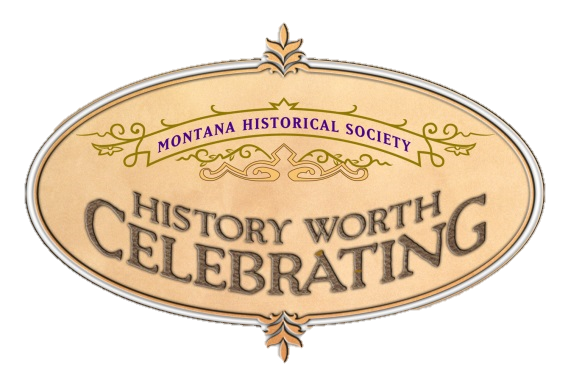 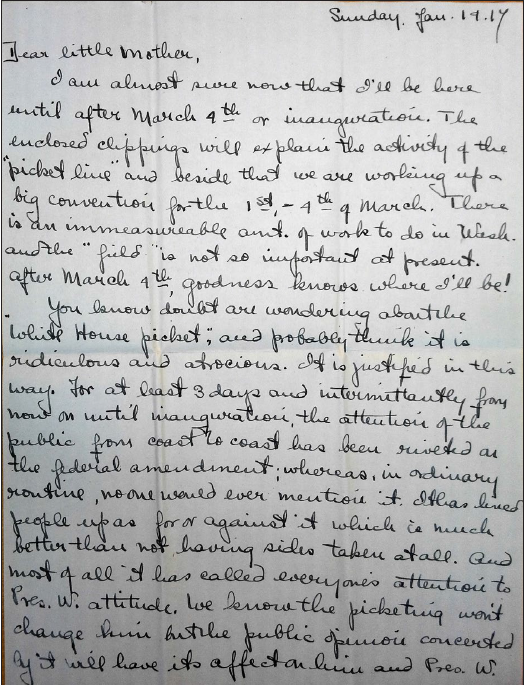 Handwritten letter: 
Hazel Hunkins to Mother, January 1917 
(Page 1/3) 

Source: MC 532, box 80. folder 1, Schlesinger Library, Radcliffe Institute
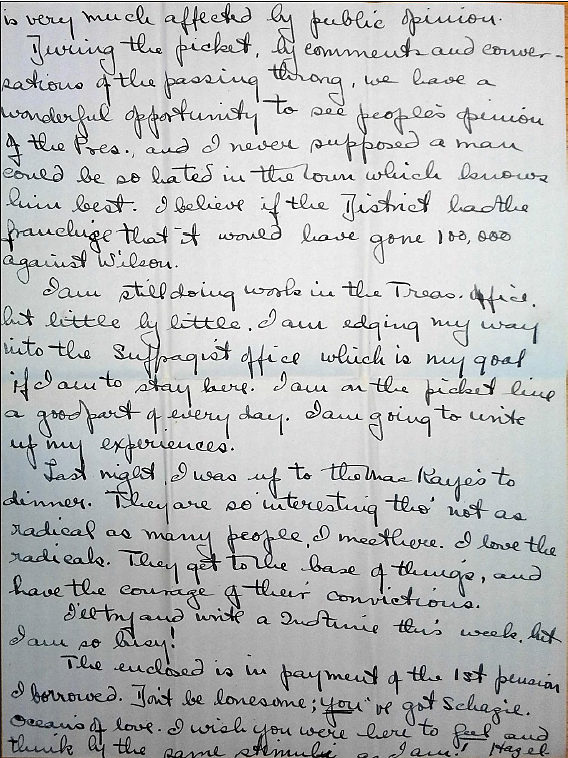 Handwritten letter: 
Hazel Hunkins to Mother, January 1917. 
(Page 2/3) 

Source: MC 532, box 80, 
folder 1, Schlesinger Library, Radcliffe Institute
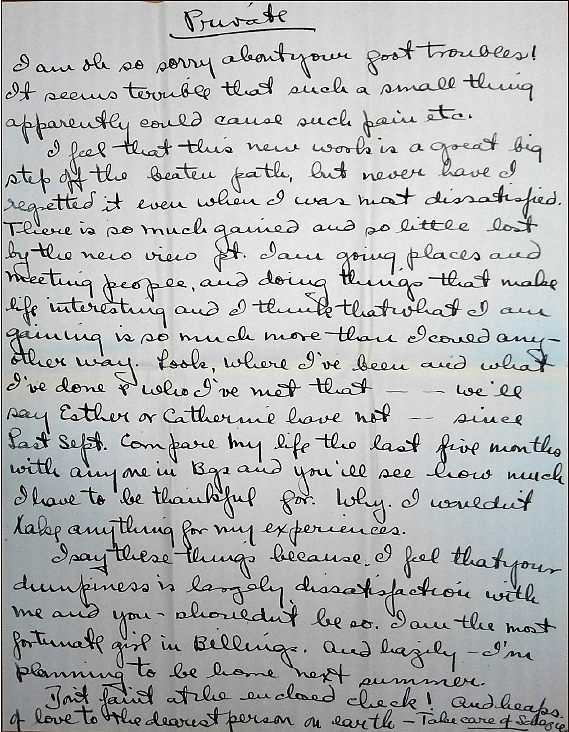 Handwritten letter: 
Hazel Hunkins to Mother, January 1917. 
(Page 3/3) 

Source: MC 532, box 80. folder 1, Schlesinger Library, Radcliffe Institute
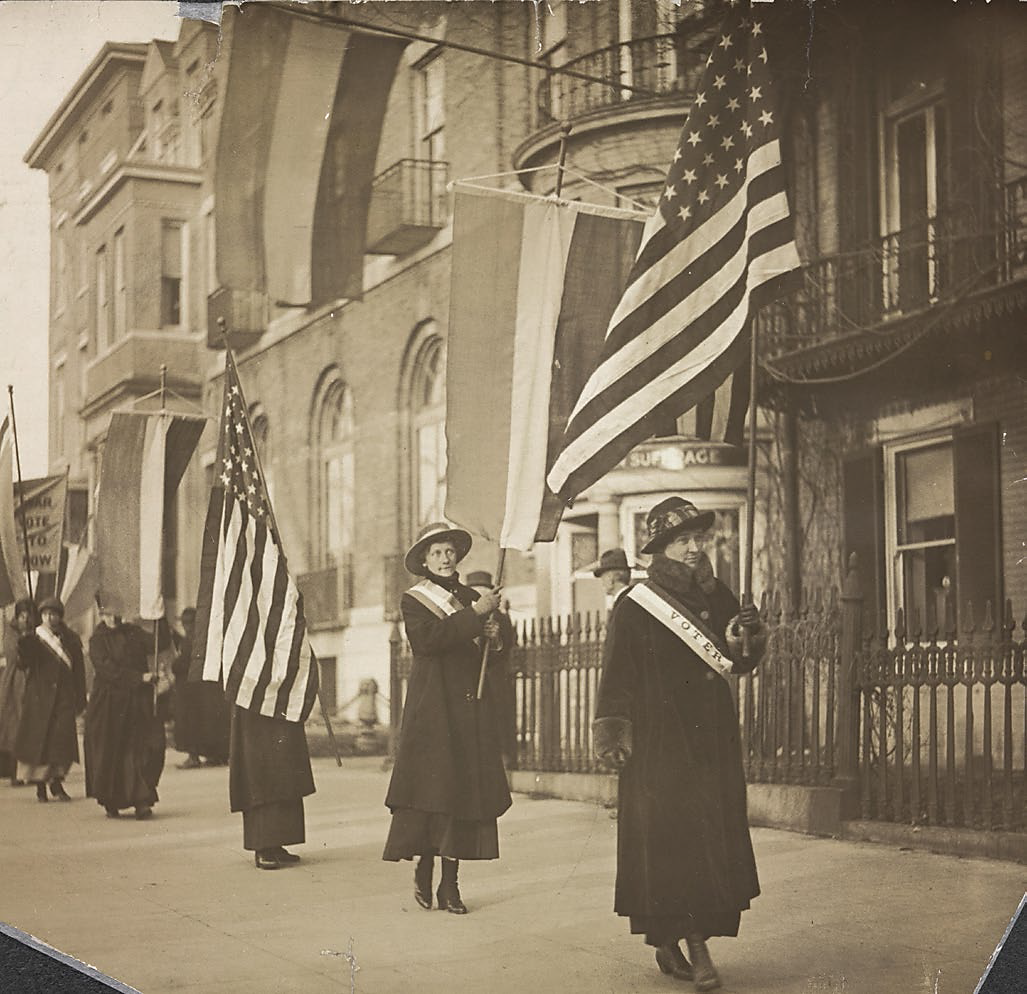 “Women Voters Day on the Picket Line,” February 14, 1917.

Source: National Woman’s Party Records, Group I, Container I:160, Folder: Pickets, 1917, Library of Congress Prints and Photographs Division, Washington, D.C.
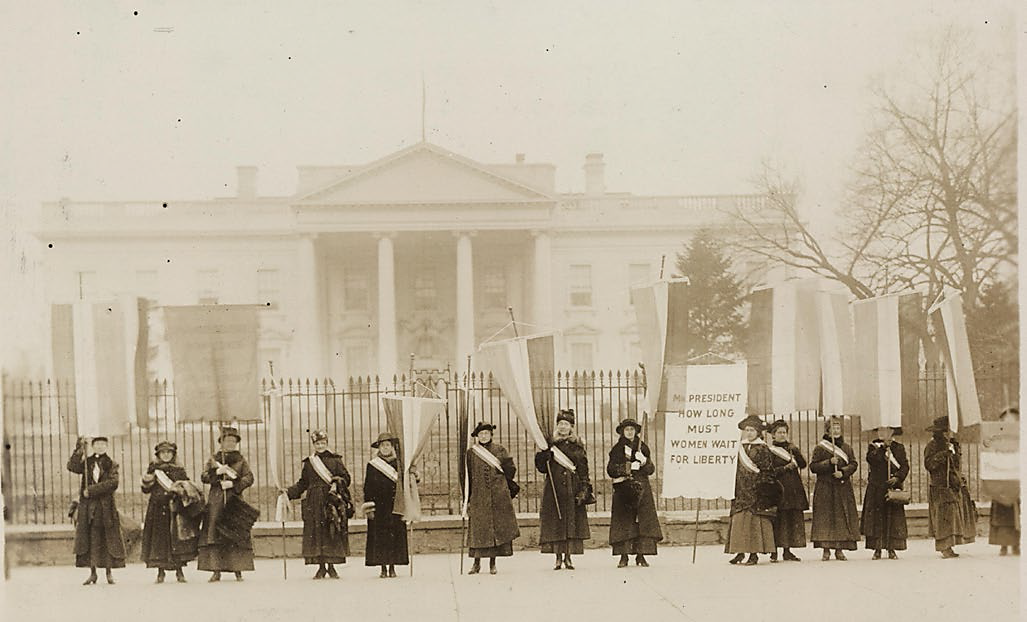 “Penn[sylvania] on the Picket Line,” 1917, Harris and Ewing, photographer. 

Source: Harris & Ewing Collection, Prints and Photographs Division, Washington, D.C. http://www.loc.gov/item/mnwp000212/
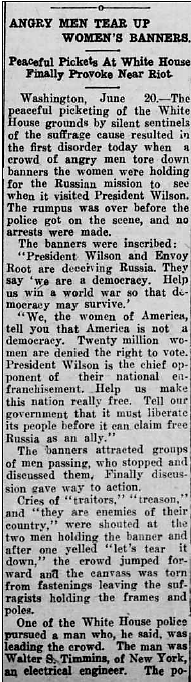 “Angry Men Tear Up Women’s Banners,” New Iberia [Louisiana] Enterprise, June 23, 1917 

The full page is available at http://chroniclingamerica.loc.gov/lccn/sn88064328/1917-06-23/ed-1/seq-1.pdf
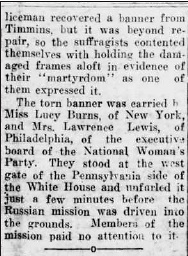 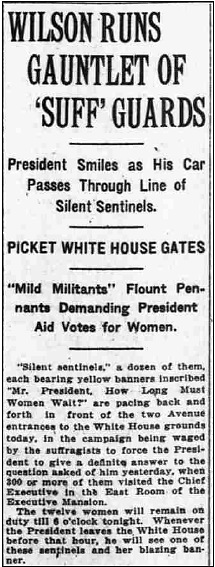 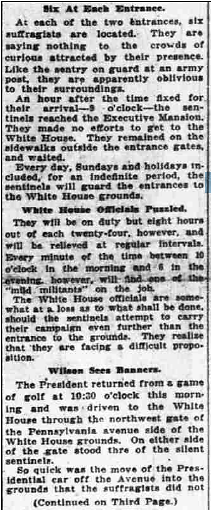 “Wilson Runs Gauntlet of ‘Suff’ Guards”, Washington [D.C.] Times, January 10, 1917, p. 1. 

The full page is available at http://chroniclingamerica.loc.gov/lccn/sn84026749/1917-01-10/ anded-1/seq-1.pdf
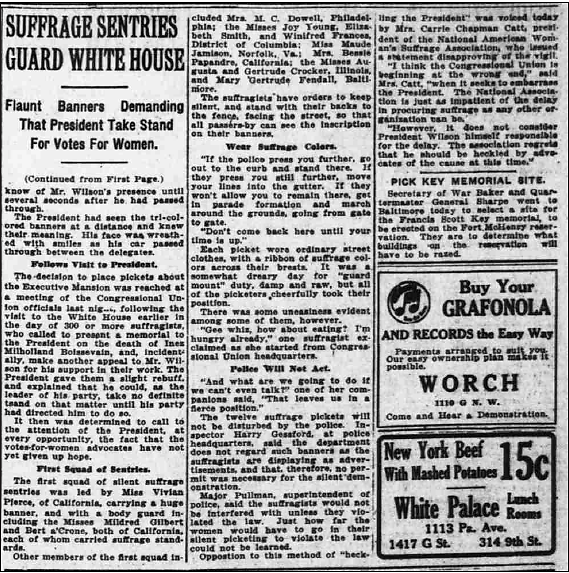 “Wilson Runs Gauntlet of ‘Suff’ Guards”, Washington [D.C.] Times, January 10, 1917, p. 3. 

The full page is available at http://chroniclingamerica.loc.gov/lccn/sn84026749/1917-01-10/ed-1/seq-3.pdf
For the accompanying lesson plan 
and more information, visit: http://mhs.mt.gov/education/women/HazelHunkins
Montana Historical Society
Outreach and Interpretation Program
P.O. Box 201201, Helena, MT 59620
406-444-4740